応用４　画像圧縮の基礎
第６章で学ぶKL変換や主成分分析の概要と応用例を説明
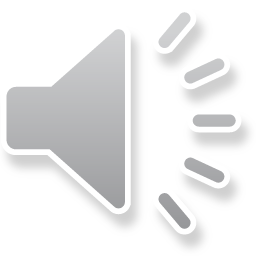 D（N×N）画素ブロック
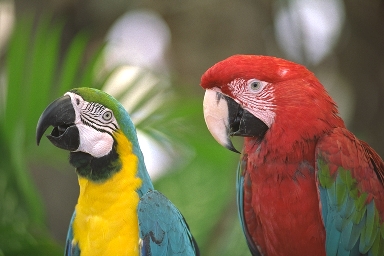 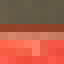 D成分
D次元空間
画像ブロックの空間
画素順に並べられた成分には，
昇順あるいは降順という特徴はない．
【疑問】画像ブロックを含む部分空間の次元は本当にDなのだろうか？
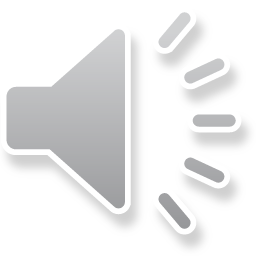 最大方向
データの零平均化
直交する次の最大方向
主成分分析（ KL変換）
座標回転
座標回転
【主成分】データの大きさ順に並ぶ特別な正規直交座標系の成分を主成分という。
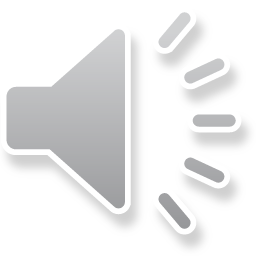 直交変換は、回転・反射のみで長さを変えない等長変換
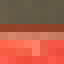 量
子
化
量
子
化
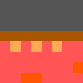 スカラー量子化
直交変換
整数除算を用いることで，
割り当てるビット数を減らす．
零の場所が分からない
k
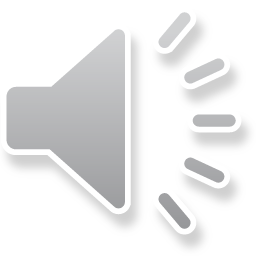 降順に成分を並べかえることで末尾に零を集中させる．
16次元(4x4)画像ブロックの基底の例
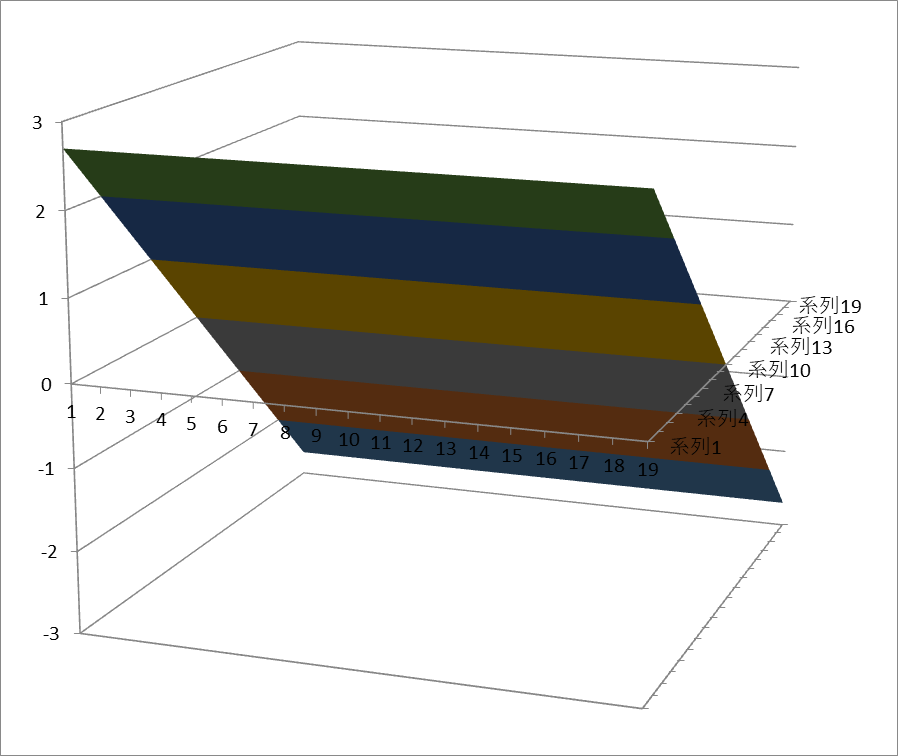 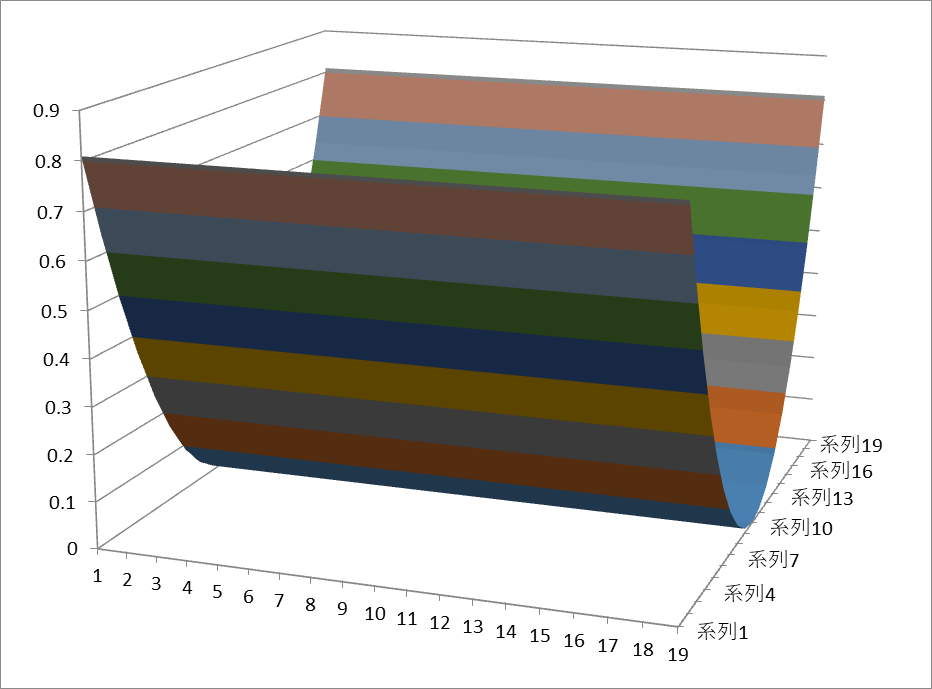 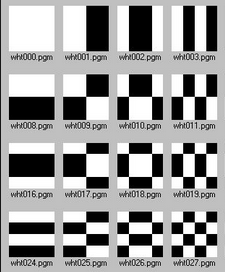 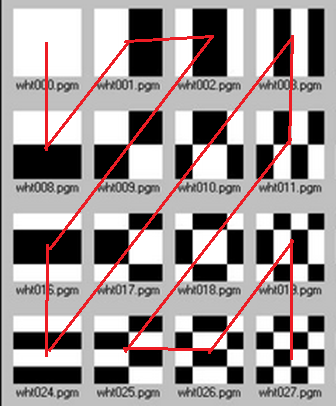 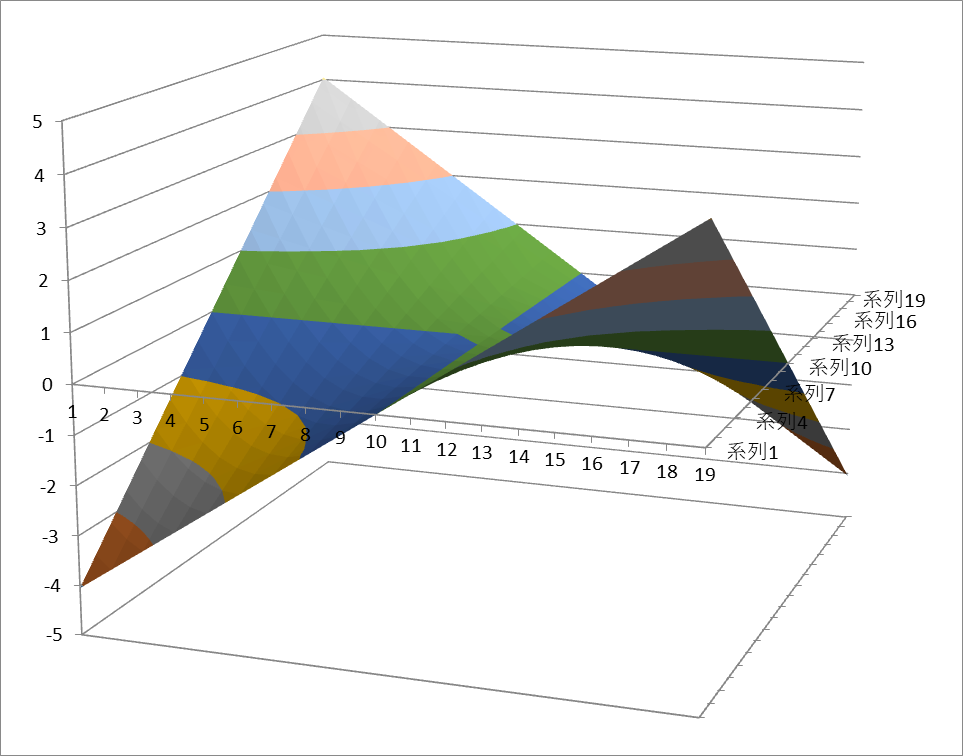 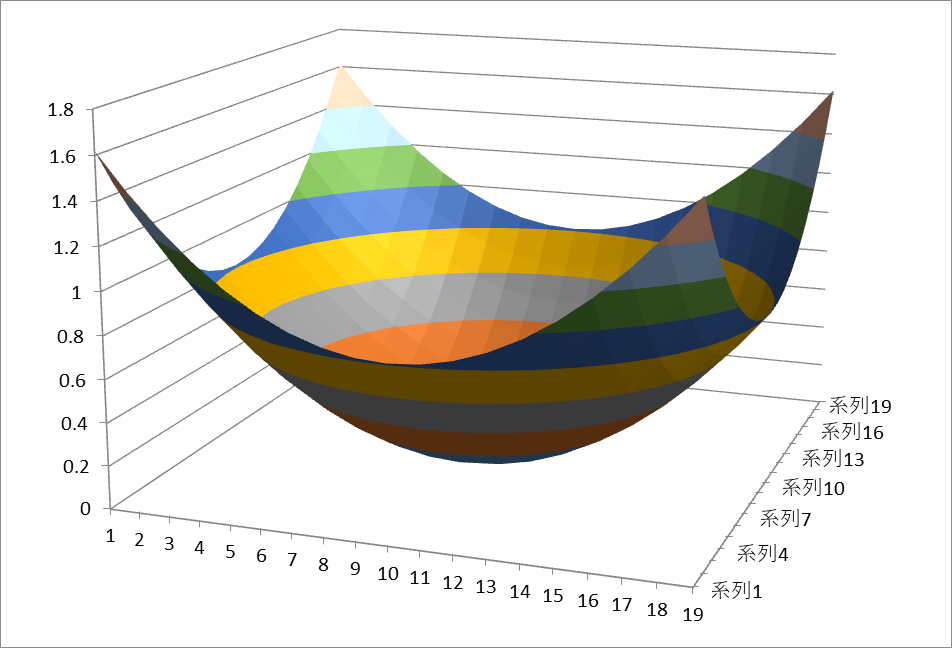 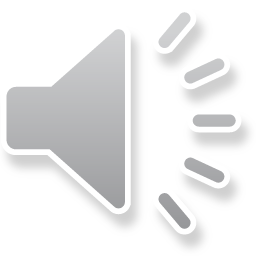 主成分分析(KL変換)
エンコーダ
デコーダ
汎化問題
最適な基底系は，異質な画像間で共通利用できない．
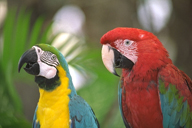 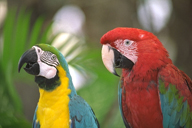 ○
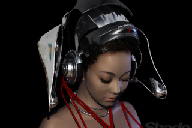 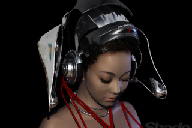 ×
自然画像に対して最も汎化能力の高い直交変換（離散コサイン変換）がJPEGに利用されている。
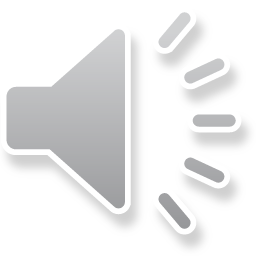